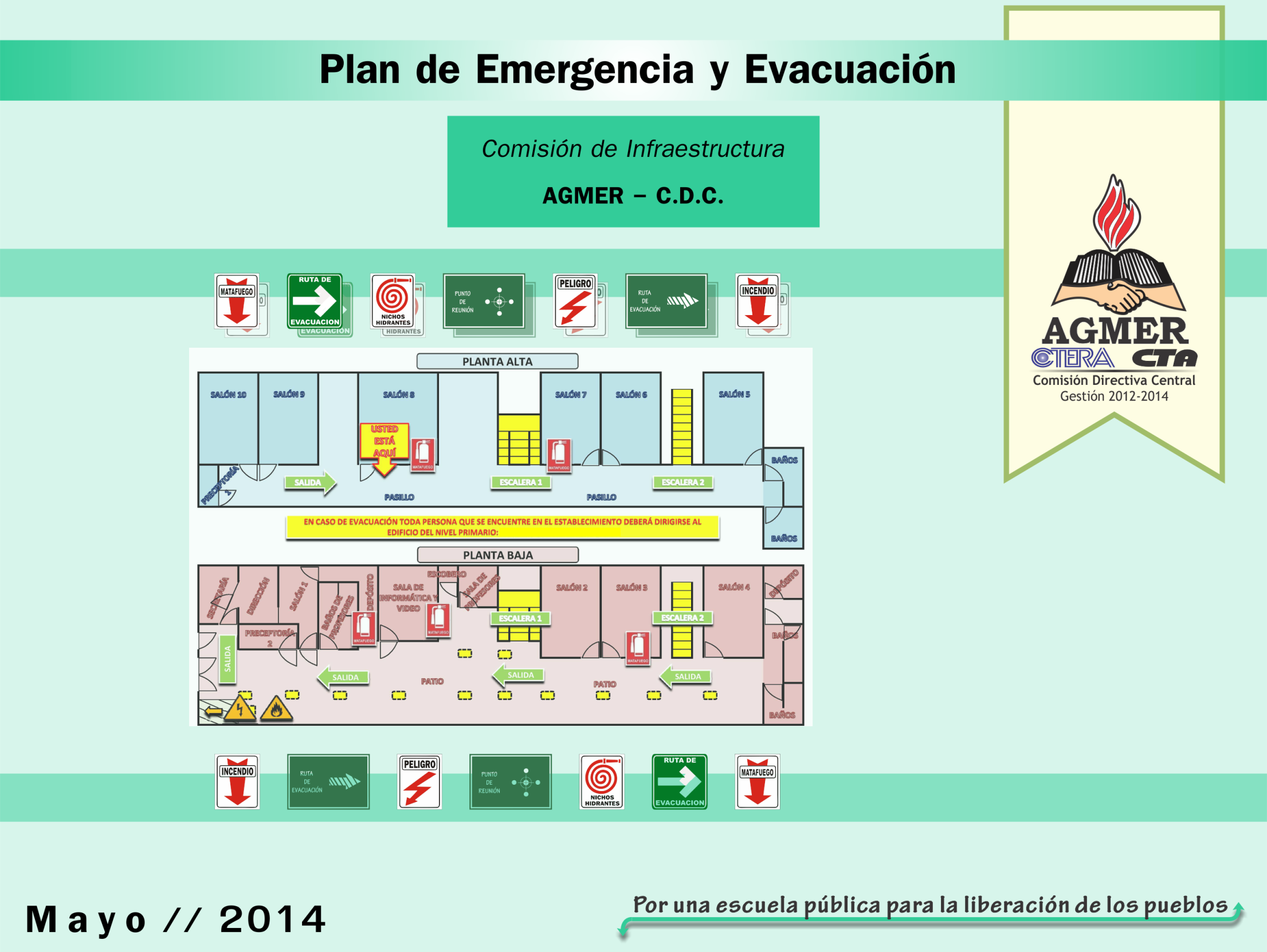 PLAN DE EMERGENCIA Y EVACUACIÓN
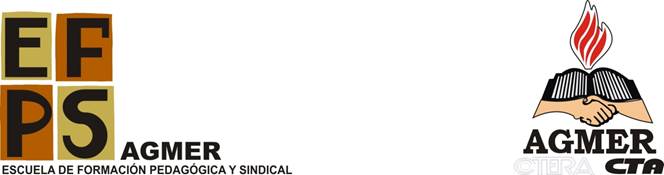 Mayo 2014
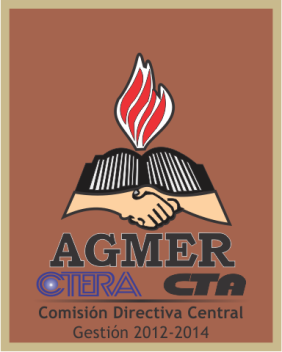 Ley de Seguridad e Higiene
Comisión de Infraestructura | AGMER C.D.C.
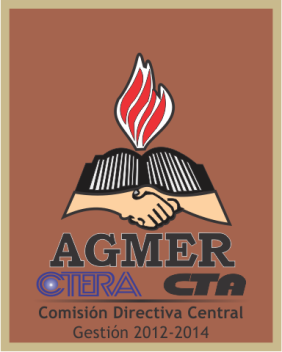 Ley Nacional Nº 19.587
Articulo 1º.- 

   Las condiciones de higiene y seguridad en el trabajo se ajustarán, en todo el territorio de la República, a las normas de la presente ley y de las reglamentaciones que en su consecuencia se dicten. Sus disposiciones se aplicarán a todos los establecimientos y explotaciones, persigan o no fines de lucro, cualesquiera sean la naturaleza económica de las actividades, el medio donde ellas se ejecuten, el carácter de los centros y puestos de trabajo y la índole de las maquinarias, elementos, dispositivos o procedimientos que se utilicen o adopten.
Comisión de Infraestructura | AGMER C.D.C.
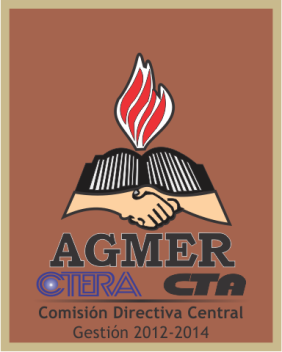 Artículo. 187
   El empleador tendrá la responsabilidad de formar unidades entrenadas en la lucha contra el fuego. A tal efecto deberá capacitar a la totalidad o parte de su personal y el mismo será instruido en el manejo correcto de los distintos equipos contra incendios y se planificarán las medidas necesarias para el control de  emergencias y evacuaciones. Se exigirá un registro donde consten las distintas acciones proyectadas y la nómina del personal afectado a las mismas. La intensidad del entrenamiento estará relacionada con los riesgos de cada lugar.
Comisión de Infraestructura | AGMER C.D.C.
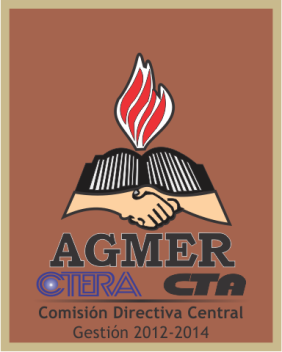 PROTECCIÓN CONTRA INCENDIOS
Comisión de Infraestructura | AGMER C.D.C.
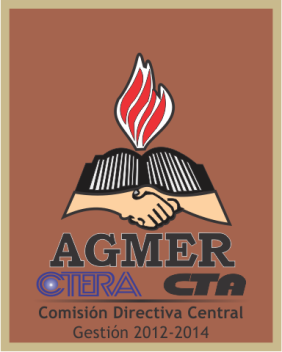 Comprende el conjunto de condiciones de construcción, instalación y equipamiento que se deben observar en todos los edificios, aún para trabajos fuera de éstos y en la medida en que las tareas lo requieran.
Comisión de Infraestructura | AGMER C.D.C.
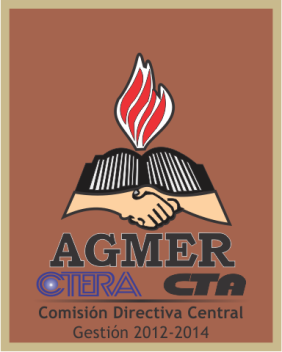 Objetivos a cumplimentar
Dificultar la iniciación de incendios.

Evitar la propagación del fuego y los efectos de los gases tóxicos.

Asegurar la evacuación de las personas.

Facilitar el acceso y la tarea de extinción del personal de Bomberos.

Proveer las instalaciones de detección y extinción.
Comisión de Infraestructura | AGMER C.D.C.
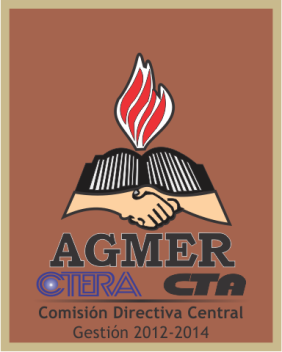 Condiciones de Situación
Son el conjunto de condiciones que deben poseer los edificios en cuanto a su ubicación y disposición.
Comisión de Infraestructura | AGMER C.D.C.
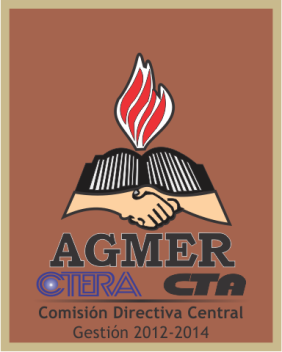 Condiciones de Construcción
Son los requerimientos constructivos que deben poseer las edificaciones, que están directamente relacionados con las características del riesgo de los sectores de incendio.
Comisión de Infraestructura | AGMER C.D.C.
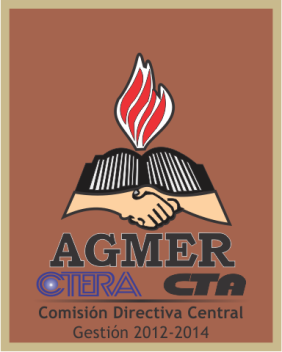 Condiciones de Extinción
Es el conjunto de condiciones que constituyen el conjunto de exigencias destinadas a suministrar los medios que faciliten la extinción de un incendio en sus distintas etapas.
Comisión de Infraestructura | AGMER C.D.C.
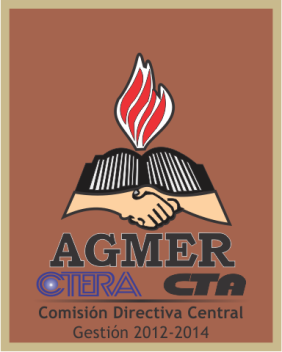 Evacuación
Comisión de Infraestructura | AGMER C.D.C.
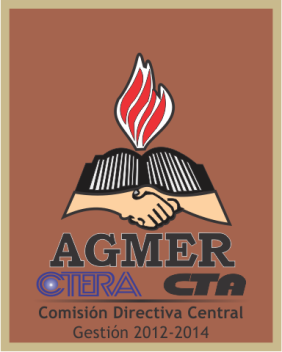 Es el conjunto de procedimientos y acciones tendientes a que las personas amenazadas por un peligro (incendio, inundación, etc.) protejan su vida e integridad física mediante su desplazamiento a través de lugares de menos riesgo.
Comisión de Infraestructura | AGMER C.D.C.
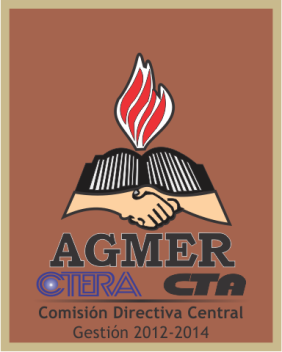 No siempre los factores que obligan a la evacuación de un edificio obedecen a factores endógenos, propios a la actividad especifica del mismo, sino que esos factores suelen tener un origen exógeno a la actividad del edificio, tales como:

Fenómenos climáticos imprevistos
Accidentes de tránsito vehicular
Accidentes de tránsito aéreo
Fallas en estructuras edilicias colindantes
Edificios próximos que entren en emergencia y ésta se pueda propagar
Comisión de Infraestructura | AGMER C.D.C.
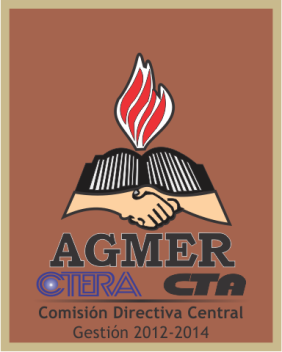 Consideraciones sobre la Evacuación
La mayoría de las estrategias de prevención y protección contra las emergencias, están ligadas al TIEMPO, que tarda ésta en crecer y desarrollarse.

La seguridad de las personas que ocupan un edificio depende, obviamente de poder utilizar razonablemente el TIEMPO que conceda la emergencia, para poder trasladarlas hacia un lugar seguro, que no implique riesgos para la salud y la vida.
Comisión de Infraestructura | AGMER C.D.C.
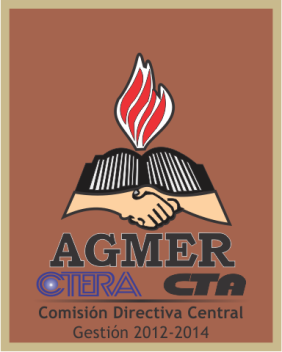 Una evacuación eficaz supone, además de conocer las condiciones que al respecto posee el edificio, usar ciertos conocimientos mínimos relativos al comportamiento de las personas ante una emergencia.

Resultará imprescindible conocer el número de la población ocupacional del edificio y las características de la misma para poder evacuarlas con acierto y en forma segura en términos de eficacia.
Comisión de Infraestructura | AGMER C.D.C.
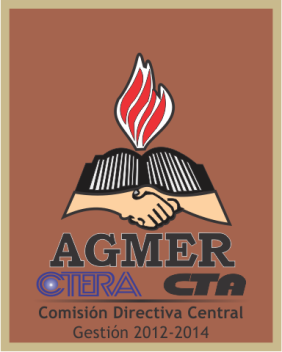 Toda iniciativa que se tome al respecto de establecer pautas de evacuación de un edificio debe estar imbuida del concepto básico de ORGANIZACIÓN.

Para que ésta ORGANIZACIÓN sea posible, debe ineludiblemente existir una planificación previa y sistemática.

Para que la organización previamente planificada y sistematizada, sea evaluada, es necesario llevarla a la práctica con simulacros.
Comisión de Infraestructura | AGMER C.D.C.
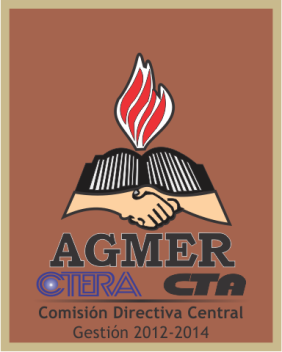 Siendo que tales simulacros, también serán previamente planificados, programados y sistematizados, deberán pasar a formar parte de la actividad propia del edificio.

   El eje central de todo plan de evacuación será la preservación de:
La SALUD y la VIDA
Comisión de Infraestructura | AGMER C.D.C.
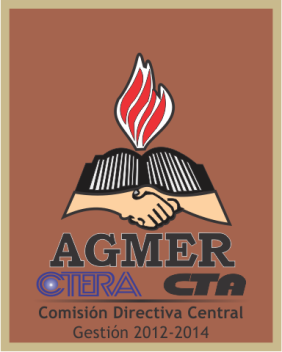 EMERGENCIA
DETECCIÓN
AVISO
EVALUACIÓN
SITUACIÓN CRÍTICA
FOCO INSIGNIFICANTE
NEUTRALIZACIÓN
EVACUACIÓN PARCIAL
EVACUACIÓN GENERAL
NEUTRALIZACIÓN
SITUACIÓN CONTROLADA
Comisión de Infraestructura | AGMER C.D.C.
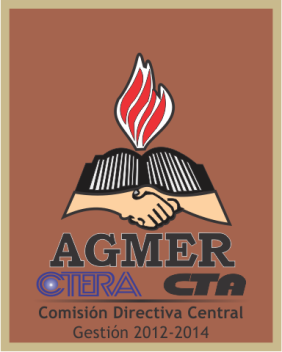 Plan de emergencia
Comisión de Infraestructura | AGMER C.D.C.
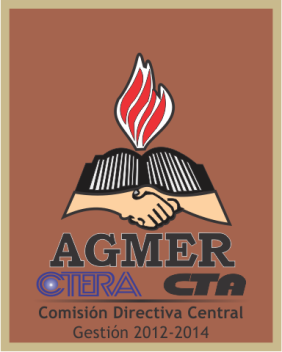 La redacción de un Plan de Emergencia y Evacuación para los ocupantes de un edificio consiste, básicamente, en poner por escrito las actuaciones que esos ocupantes deben llevar a cabo en el momento en que surja una situación de emergencia como puede ser la provocada por un incendio.
Comisión de Infraestructura | AGMER C.D.C.
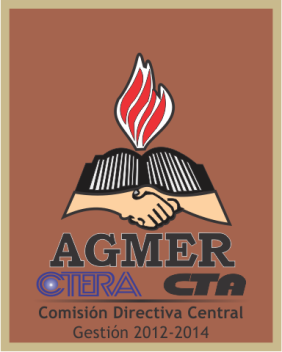 Es fundamental que la redacción del Plan se realice con la participación activa de todo el personal implicado. Un Plan de Emergencia y Evacuación sólo puede ser eficaz cuando ha sido  redactado por los mismos responsables que habrán de aplicarlo.

   La composición de los responsables del Plan, así como las funciones que les competen, variará en cada caso dependiendo de las características del edificio y de sus ocupantes. Si la ocupación es escasa, el personal responsable del edificio se distribuirá la responsabilidad de las actuaciones que sea posible realizar.
Comisión de Infraestructura | AGMER C.D.C.
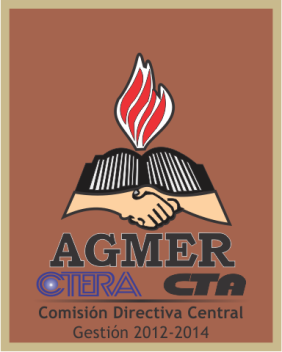 Debe señalarse que las características principales que debe reunir un PLAN DE EMERGENCIA Y EVACUACIÓN, no se limitan a preparar la actuación ante una eventual emergencia sino que debe organizar, también, un sistema de actuaciones preventivas.
Comisión de Infraestructura | AGMER C.D.C.
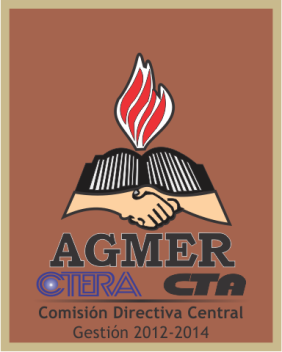 El Plan de Evacuación para que resulte efectivo debe ser:

DISCUTIDO
ESCRITO
APROBADO
PUBLICADO
ENSEÑADO
PRACTICADO
Comisión de Infraestructura | AGMER C.D.C.
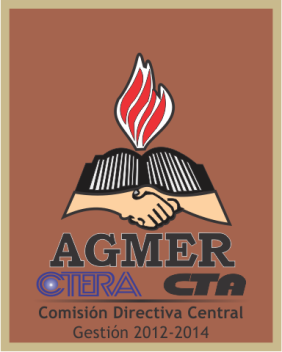 OBJETIVOS DEL PLAN
Se establece este PLAN DE EMERGENCIA Y EVACUACIÓN con los siguientes objetivos:

1. Planificar, organizar y coordinar las actuaciones que deben llevarse a cabo en caso de emergencia y designar a los responsables de realizarlas.

2. Informar a los ocupantes del edificio, tanto habituales como esporádicos, sobre estas actuaciones.
Comisión de Infraestructura | AGMER C.D.C.
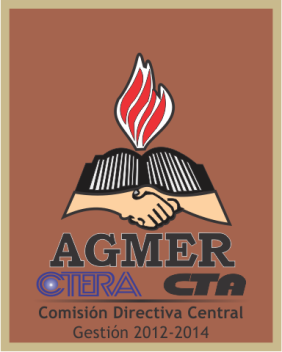 3. Programar actuaciones de prevención destinadas a evitar situaciones de emergencia.

4. Programar actividades formativas y simulacros dirigidos a los responsables del Plan y a los ocupantes del edificio.

5. Disponer de un procedimiento de actualización permanente del Plan.
Comisión de Infraestructura | AGMER C.D.C.
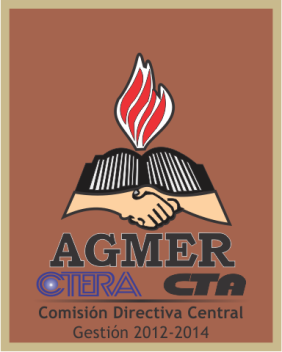 Identificación del Centro
Nombre del Centro
Población
Dirección
Teléfono
Niveles educativos
Número total de alumnos por turnos
Año de realización del Plan
Año de actualización del Plan
Comisión de Infraestructura | AGMER C.D.C.
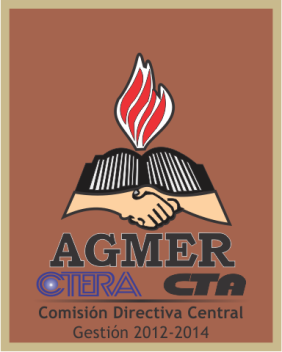 Roles de Evacuación
Para asegurar una respuesta organizada durante la emergencia, se asignarán funciones muy bien determinadas al personal del colegio. Ha de quedar escrito con nombres y apellidos quién ocupará cada uno de los lugares críticos y ha de constar, además, la responsabilidad y función de cada una de estas personas. Por último, se deberá determinar el nombre de un sustituto para cada rol.
Comisión de Infraestructura | AGMER C.D.C.
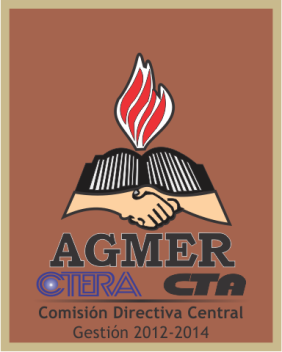 Responsables del Plan
Director del Plan

Funciones

Dirección operativa de todo el personal en caso de emergencia.
Designar y presidir el Comité de Emergencia.
Designar a los Jefes de Equipo y de Sector.
Organización	y control de las actividades preventivas.
Organización de ejercicios y simulacros.
Comisión de Infraestructura | AGMER C.D.C.
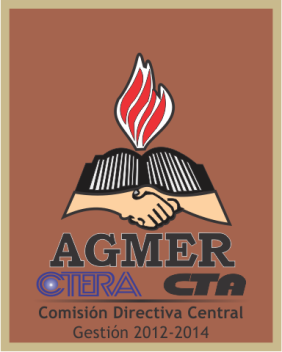 Habitualmente será el/la director/a de la escuela o algún miembro del equipo directivo.

Es quien deberá decidir las medidas que se han de adoptar en cada situación; activar el plan de evacuación, ser informado por el resto de jefes de planta, y recibir y mantener la comunicación con las ayudas externas.

 Será la persona encargada de dar aviso al Cuerpo de Bomberos y al Servicio Médico de Emergencia.
Comisión de Infraestructura | AGMER C.D.C.
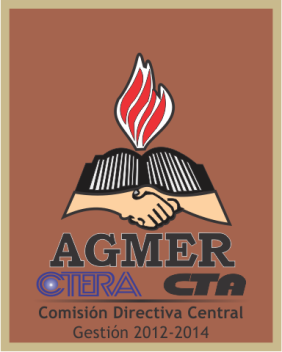 Comunicaciones
Habitualmente, la tarea de dar o conectar la alarma se asigna a una persona que no sea responsable directa del alumnado y que en el momento de recibir el aviso de emergencia  se encuentre cerca del sistema de alarma (el sistema que sea) y pueda activarlo de forma rápida.
Comisión de Infraestructura | AGMER C.D.C.
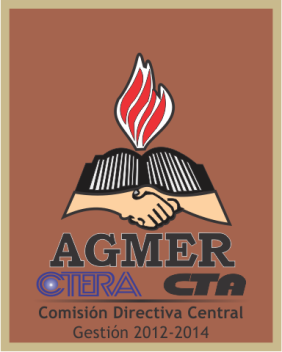 Jefes de Planta o Sector
Dirigir la  evacuación  y  las  actuaciones  de  los ocupantes en la planta o sector asignado.

Ha de vigilar que no se haya quedado nadie en baños, aulas, laboratorios ni en otro lugar.

Cerrar puertas y ventanas antes de abandonar la planta.

 Será el último en abandonar la planta.

Habitualmente será el/la docente que ocupe el aula más lejana respecto de la salida.
Comisión de Infraestructura | AGMER C.D.C.
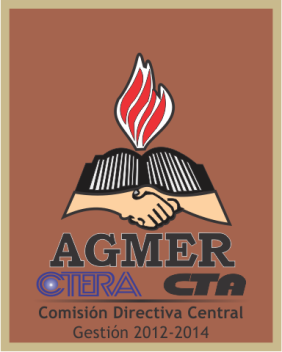 Equipo de Extinción
Ataque  al  siniestro utilizando los medios disponibles en el edificio hasta la llegada de socorros exteriores.
Comisión de Infraestructura | AGMER C.D.C.
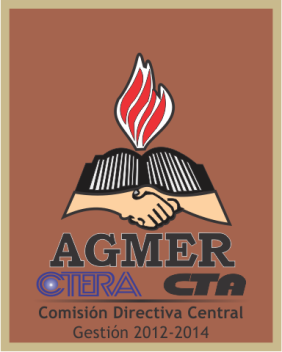 Equipo de Primeros Auxilios
Atender a  los  heridos  prestando  los  primeros auxilios  utilizando  los  medios  disponibles  en  el Centro hasta la llegada de los socorros exteriores.

Gestionar y colaborar en el traslado de los heridos al Hospital.
Comisión de Infraestructura | AGMER C.D.C.
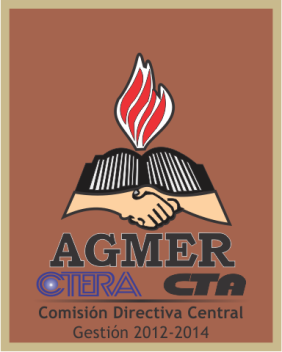 Equipos de Apoyo
Apoyo a la evacuación de discapacitados.

Se han de tener en cuenta de forma explícita a todas las personas con movilidad reducida,  de  manera  temporal  o  permanente,  o  con  dificultades  sensoriales, asignándoles a cada uno de ellos una o varias personas responsables que les ayuden  durante la evacuación del edificio o en otras actuaciones que sea necesario realizar. Si se cree conveniente, esta responsabilidad se puede asignar a algunos compañeros de la misma clase.
Comisión de Infraestructura | AGMER C.D.C.
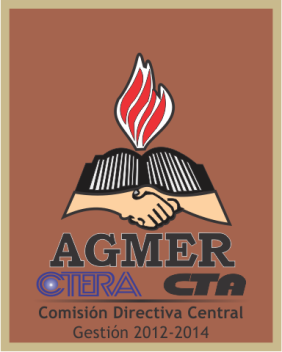 Personal de cocina:
  
   En el momento de la alarma, deberán asegurar su espacio de trabajo cerrando el gas y  desconectando todos los aparatos electrodomésticos. Seguirán las instrucciones del  Jefe  de Emergencia e informarán de las posibles incidencias. A estas personas también se les puede asignar otros trabajos de soporte en la evacuación.
Comisión de Infraestructura | AGMER C.D.C.
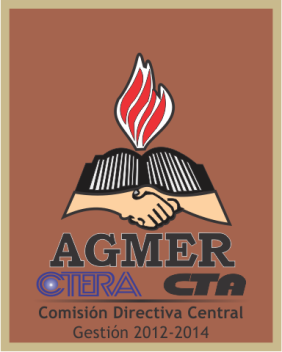 Otras tareas:

Cierre  de  llaves  de  gas  y  corte  de  energía  y calefacción.

Control del tráfico en las vías de acceso y salida del edificio.

Albergue de ocupantes evacuados.

Aviso a familiares de heridos o víctimas.

Apoyo logístico.

Otras actuaciones que pudieran ser necesarias.
Comisión de Infraestructura | AGMER C.D.C.
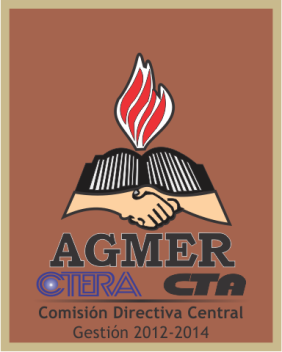 Variaciones según horario y nivel de actividad
La Organización reflejada en los apartados anteriores se refiere al horario de máxima ocupación en el edificio.

En horas de ocupación mínima (nocturnos, festivos, vacaciones,...) Las misiones asignadas a los responsables del plan serán realizadas por el personal presente en el edificio hasta donde sea posible.

En  caso  de  alerta  de  emergencia  cuando  el  Edificio  esta  desocupado,  la responsabilidad de acudir de inmediato ante un aviso de alerta, con las llaves necesarias para facilitar el acceso a Bomberos o Policía y hacerse cargo del edificio hasta que se retorne a la normalidad corresponderá a:
Comisión de Infraestructura | AGMER C.D.C.
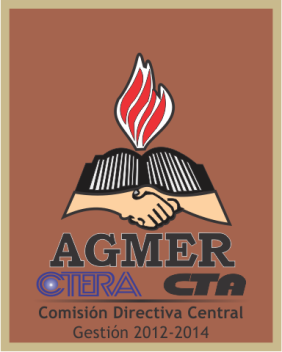 Orden de evacuación por plantas
NOS DIRIGIMOS AL PUNTO DE CONCENTRACIÓN
Comisión de Infraestructura | AGMER C.D.C.
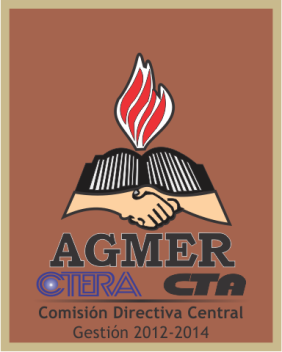 ORDEN DE EVACUACIÓN POR AULAS
SALIDA A:           1º AULA 1               2º AULA 6          3º AULA 2           4º AULA 7           5º AULA 3
SALIDA B:           1º AULA 8               2º AULA 9           3º AULA 4          4º AULA 10          5º AULA 5
AULA 2          AULA 3        SERVICIOS     AULA 4	       AULA 5
AULA 1
SALIDA A
AULA 6          AULA 7 	AULA 8 	                   AULA 9 	AULA 10
SALIDA B
Comisión de Infraestructura | AGMER C.D.C.